Chaos in het puberbreinIs motivatie de oplossing?
NIBI conferentie 2013
Waarom?
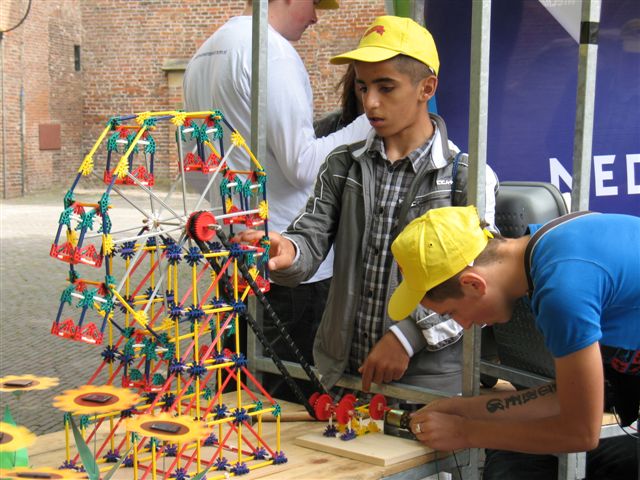 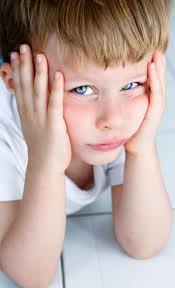 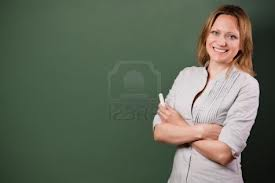 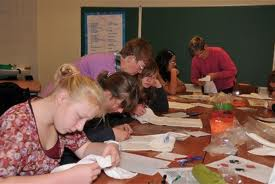 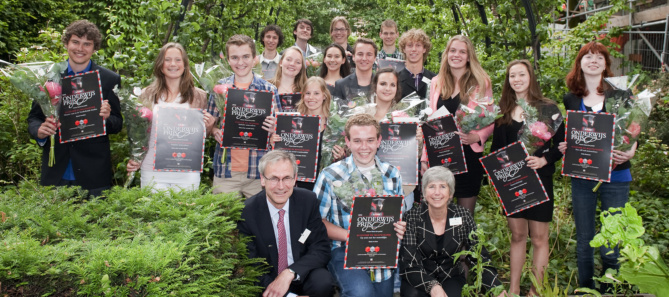 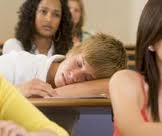 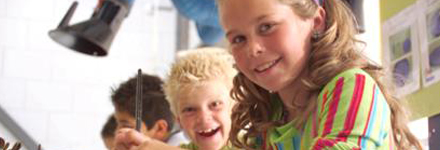 [Speaker Notes: Waarom excellentie? Waarom motivatie?

Als je aan iedereen hetzelfde onderwijs geeft krijg je allemaal dezelfde mensen. We hebben behoefte aan verscheidenheid, dan komen we verder.

Excellente leerlingen:
- sneller dan de rest
- vaker verveeld
- meeste aandacht docent naar minder excellent]
Wat gaan we doen?
Voorbeelden 
Opdrachten (individueel, tweetal, groep)
Informatie over motivatie
Toepassen in je les
Afsluiting
Individueel
Wat doe je al in de klas om te motiveren?
[Speaker Notes: Laat deelnemers antwoorden opschrijven op een geeltje en oranjetje.
Neem papiertjes in en bespreek ze. Tegelijk voorstellen. Laat deelnemers roze toelichten.]
Kanamori
Kanamori is een meester van groep 6 op een basisschool in Japan.
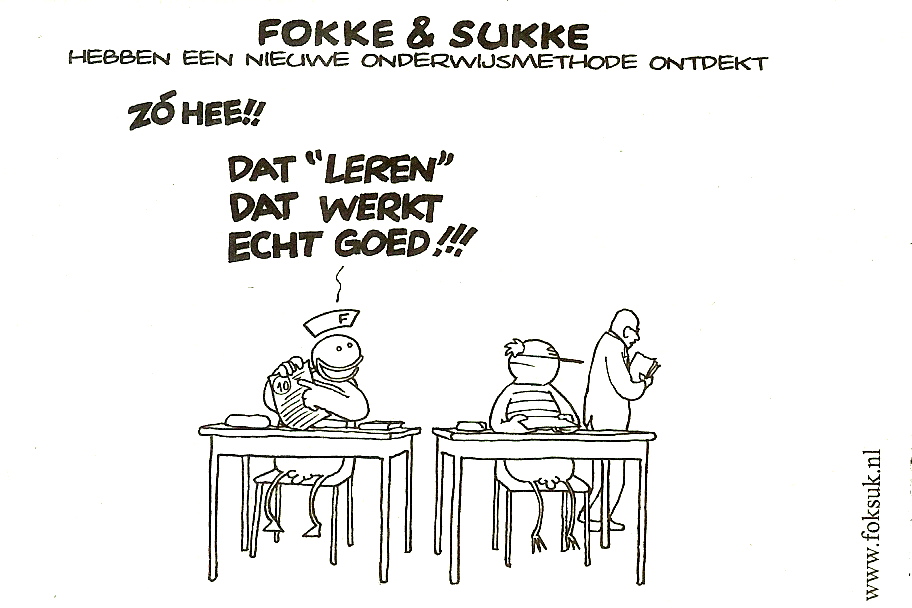 [Speaker Notes: Nieuwe inzichten in brein
Nieuwe inzichten in leren
Maatschappij ontwikkelt]
Sitskoorn
Hersenen worden gevormd door specifieke karakteristieken in je omgeving en de dingen die je doet. 

Je brein vormt je zijn, maar je zijn vormt ook je brein.
Prikkels in en uit de hersenen
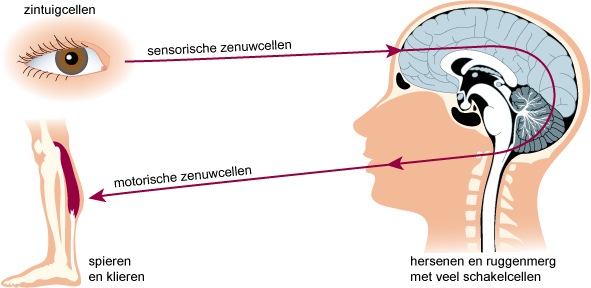 [Speaker Notes: Ander plaatje?

Hersenontwikkeling is afhankelijk van de prikkels die het ontvangt naast de natuurlijke ontwikkeling. Stel je een wolfskind voor of een kind opgegroeid in een donkere doos.

Hersenen van een kind zijn heel anders dan van een volwassene
Brein ontwikkelt zich razendsnel
Ervaren de wereld als wolk van kleur, smaak, gevoel en geluid
Visuele prikkels gaan ook naar centra voor geluid, geur en tast (<1jaar)

Wordt gestuurd door: sociale omgeving (familie, buurt, prikkels uit de omgeving), leren, erfelijke aanleg, ervaring. De prikkels die erin gaan heeft dus effect op de signalen die naar buiten komen. Die signalen kun je ook zien als gedrag. Daarom zijn de prikkels die een kind ontvangt ook zo belangrijk!

Gelukkig zijn Hersenen zijn plastisch.  !! Leren kan ontwikkeling versnellen of aanleg vergroten of allebei (D. Jolles en Crone, 2012)

Bedenk dat ook de hersenen in jouw leerling plastisch zijn, ,zelfs jouw hersenen zijn plastisch. Leren is leuk.]
Anatomie
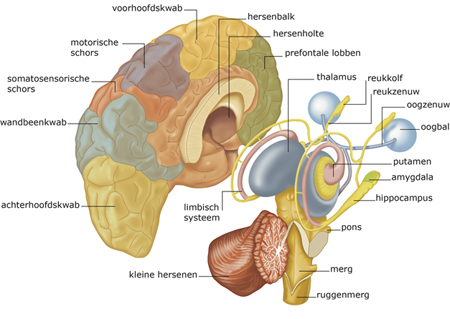 [Speaker Notes: Hersenontwikkeling verloopt in een bepaald tempo
Even snel door de hersenen heen.

Pons: stuurt informatie door tussen cerebellum en de rest van de hersenen
Thalamus en hypothalamus: regulatie van hormonen en lichaamsfuncties (warm/koud)
Evolutionair oude gebieden: 	basale ganglia: aanleren in het algemeen, gevoelig voor beloning (motivatie), pleziergebied, sterk gestuurd door hormonen
			amygdala: emoties met angst en boosheid, blijheid. Verandert sterk in functie in de adolescentie.
Cerebrale cortex: gekronkelde buitenlaag belangrijk voor interpretatie van complexe emoties (meevoele, meedenken, intenties begrijpen, relaties afwegen)
Achterkant van het hoofd, parietale cortex: waarneming
Frontale cortex: geheugen, gedragsremming en controle, kunnen leggen van verbanden, uitvoeren van moeilijke rekensommen, in een ander kunnen verplaatsen, na denken over eerlijkheid, wederkerigheid, zelfbeeld, relaties met anderen]
Ontwikkeling van de hersenen
primaire sensorische gebieden 
waarneming
motorische gebieden 
voorbereiding en uitvoering van bewegingen
associatiegebieden 
integratie van verschillende zintuigeninformatie
prefrontale gebieden 
motivatie, impulscontrole, tijdsperspectief, redeneren, consequenties, oordeelsvermogen, langetermijnplanning, inzicht in relaties, grenzen herkennen, verantwoordelijkheid
Jolles: Leer een adolescent denken
Brein ontwikkelt zich in relatie tot prikkels van omgeving
Brein is plastisch en in ontwikkeling
Stimuleer de natuurlijke nieuwsgierigheid

Leer ze:
kiezen
luisteren
reflecteren/zelfreflectie
J Jolles, Ellis en het verbreinen, 2010
Motiveren
Waar heb ik het allemaal voor nodig?
Adolescent is nog geen volwassenen
Docent moet helpen keuzes te maken
Lesstof plaatsen in belevingswereld van de leerling
Emoties adolescent gebruiken 
Docent centraal          leerling centraal
J Jolles, Ellis en het verbreinen, 2010
[Speaker Notes: Jelle Jolles – Ellis en het verbreinen

Eigenlijk geeft Jelle Jolles een samenvatting van wat we net gezien hebben.

Leg uit in context van ll waarom hij/zij dingen moet doen, samenhang en relevatie. Docent moet inventief zijn, moet gaan denken vanuit de optiek van de scholier.

Docent gecentreerd onderwijs. Vakken hebben veel meer overlap, maak daar gebruik van.

Hoe kun je jouw leerling motiveren?]
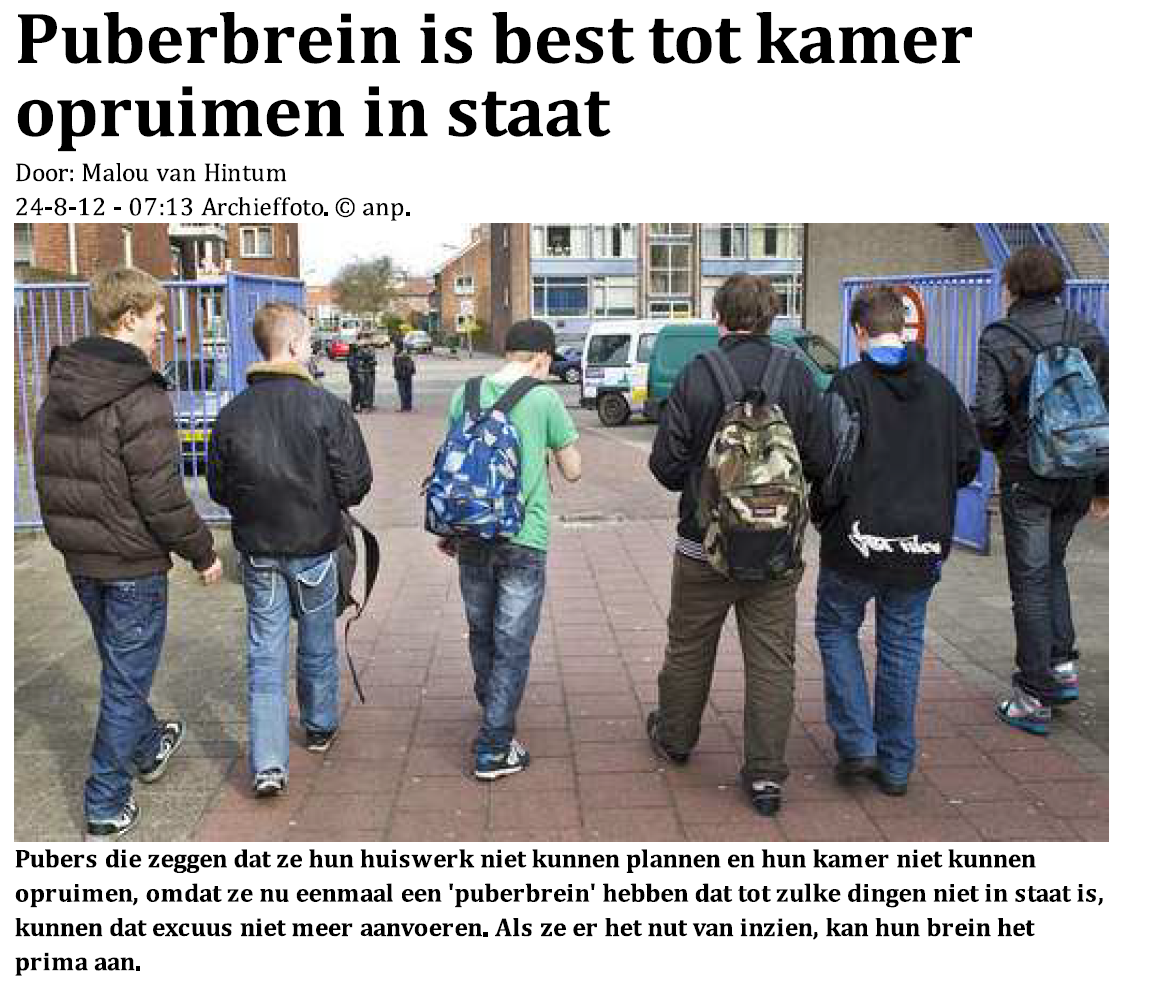 De zesjescultuur voorbij?!
Veel leerlingen …

Vervelen zich in de klas
vertonen onbedoelde activiteiten 
zijn al goed bezig maar … kunnen meer
[Speaker Notes: Onderpresteerders, IQ? tests, metacognitie  zelfregulatie-test]
De zesjescultuur voorbij?!
Betekenis van de cijfers: 
 
10	= uitmuntend
9	= zeer goed 
8	= goed 
= ruim voldoende
 
6 = voldoende 

5	= bijna voldoende 
4	= onvoldoende 
3	= zeer onvoldoende 
2	= slecht 
1	= zeer slecht
[Speaker Notes: Je wilt ze motiveren tot meer …
HOE????
Eerst even naar onszelf kijken en ervaren …]
Jouw Motivatie
Neem iets in gedachten waarvoor je sterk gemotiveerd bent?
Motivatiesterkte  0  100 = …
Wie bepaalt het doel?
Denk je dat het haalbaar is?
Ga je het alleen doen? Heb je anderen nodig?
Wat als …
… een ander het doel van jou zou veranderen?
… je constateert dat het niet meer haalbaar is?
… de mensen waarvoor je het doet (?) het onbelangrijk lijken te vinden
[Speaker Notes: Autonomie, competentie en relatie worden hier als belangrijk voor de motivatie ervaren]
Opdracht bouwstenen
Maak tweetallen
Zit met de rug naar elkaar toe
Eén krijgt twee bouwsteentjes en een opdracht
Opdracht bouwstenen
Wat gebeurde er met de motivatie?
[Speaker Notes: Competentie: ze weten eerst niet wat ze moeten doen
Pas als je weet wat je moet doen is het beter. Veel aanwijzingen maak je het minder uitdagend.]
Deci en Ryan
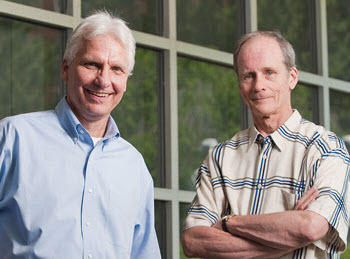 Autonomie
Competentie
Relatie
intern gewenste uitkomst, per definitie geen druk van buitenaf
Intrinsieke motivatie
MotivatieDeci & Ryan
Intrinsieke Motivatie
Autonomie
Competentie
Relatie
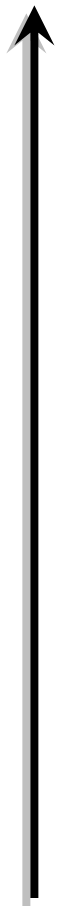 Gekoppeld aan              eigen Normen & Waarden
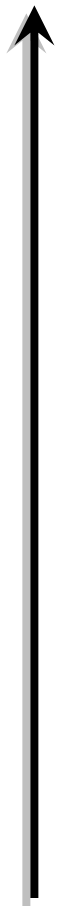 Belang wordt (door leerling) erkend
Schuld, Trots, Schaamte
Extrinsiek
Beloning & Straf
A-motivatie
Maximale
Autonomie
Competentie
Relatie
Geen …
Autonomie
Competentie
Relatie
uitkomst niet gelijk aan de activiteit zelf,  externe druk)
Meer motivatie
Autonomie
Competentie
Relatie
Motivatie en Onderwijs
Hoe meer richting intrinsiek …

hoe meer …
Betrokkenheid
Welbevinden
Zelfregulerend vermogen
en hoe …
	beter de leerresultaten
(met name: op begripsniveau)
Motivatie en Onderwijs
Autonomie
Meer motivatie
Autonomie
Competentie
Relatie
Meer Motivatie? Hoe dan?
Autonomie bevorderend lesgeven
Meer motivatie
Autonomie
Competentie
Relatie
Meer competent voelen? Hoe dan?
Autonomie 
Competentiegevoel ondersteunen
Info over taak geven
Gereedschappen bieden
Optimale uitdaging bieden
Oplossingsgerichte feedback geven
Positief oplossingsgericht op feedback reageren
Meer motivatie
Autonomie
Competentie
Relatie
Meer relatie? Hoe dan?
Autonomie bevorderend lesgeven
Competentiegevoel ondersteunen
Relatie bevorderen
Positief pedagogisch klimaat
Wat werkt, doe daar meer van
Meer motivatie
Autonomie
Competentie
Relatie
Keuzes voor de leerling?
Tijdens het keuzemoment …
autonomie
‘choosing’ x ‘picking‘
competentie 
niet te veel 
niet te moeilijk 
niet laissez-faire
relatie
passend in cultuur
ondersteunen bij kiezen
Meer motivatie
Autonomie
Competentie
Relatie
Ná het keuzemoment!
Autonomie bevorderen … 
Praten (mee laten beslissen?) over …
Betekenis van de keuzes
Werkmethoden
Inlevermomenten
Manieren van evaluatie
Oplossingen (of over hoe die te verzinnen)
Loslaten
Meer motivatie
Autonomie
Competentie
Relatie
Ná het keuzemoment!
Competentiegevoel bevorderen …
Taken: uitdagend én haalbaar
Help ze ‘plannen’
Geef structuur
Geef oplossingsgerichte feedback
Meer motivatie
Autonomie
Competentie
Relatie
Ná het keuzemoment!
Relatie bevorderen …
Tegen de tijd dat je autonomie bevorderend bezig bent en hun competentiegevoel weet te stimuleren en ze mogen voor hen relevante keuzes maken …
 ... dan zit het met die relatie al aardig goed
[Speaker Notes: Tegen de tijd dat je keuzes geeft die ‘er toe doen’ dan is de relatie wel ok.]
Opdracht werkvormen
Iedere groep (6 – 10) krijgt een aantal werkvormen
Per tweetal: geef sterren (max 5) aan deze werkvorm
Autonomie		
Competentie
Relatie
Beoordeel zo veel mogelijk werkvormen op de tafel
Noteer de beoordeling op het papiertje met de werkvorm
[Speaker Notes: Autonomie: vragen naar eigen ervaringen
	eigen doelen stellen
	keuzes laten maken

Competentie: ze doen het al
	structuur van de workshop
	bouwspelletje

Relatie: vb van japanse levensles]
Opdracht werkvormen
Per groep (6-10) bepaal je de werkvorm met de meeste sterren.

Per groep de beste uitleggen.

Ga je deze werkvorm toepassen?
Over deze workshop
Welke motiverende elementen ben je in deze workshop tegengekomen?
[Speaker Notes: Autonomie: vragen naar eigen ervaringen
	eigen doelen stellen
	keuzes laten maken

Competentie: ze doen het al
	structuur van de workshop
	bouwspelletje

Relatie: vb van japanse levensles]